Text Analytics in ITS 2.0: Annotation of Named Entities
Tadej Štajner
Jožef Stefan Institute
Motivation
Translating proper names
	



… can be problematic for statistical MT systems
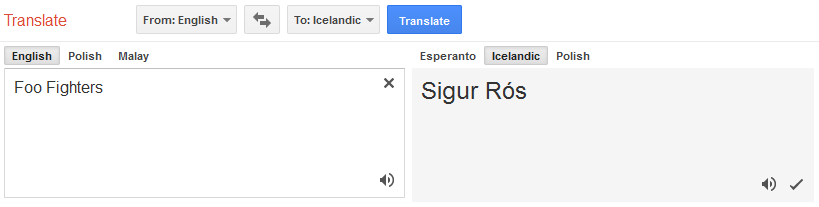 Motivation (2)
Translation depends on source and target language:
There are specific rules to translate (or transliterate) particular proper names or concepts
Sometimes, they should not even be translated 
Solution: figure out what is actually being mentioned and see if any existing translated expression exists for that entity
Motivation (3)
Localization of proper names:
personal names, product names, or geographic names, chemical compounds, protein names
Names can appear without sufficient context:
we can use ITS2.0 Text Analysis annotations to provide context for ambiguous content.
ITS2.0 Text Analysis
Support text analysis agents that enhance content by suggesting or identifying concepts, identities, identified by IRIs.
The data category provides three pieces of information: 
confidence
entity type/concept class
entity/concept identifier
ITS2.0 Text Analysis
<!DOCTYPE html>
<div
 its-annotators-ref="text-analysis|http://enrycher.ijs.si/mlw/toolinfo.xml#enrycher">
  <span
   its-ta-ident-ref="http://dbpedia.org/resource/Dublin"
   its-ta-class-ref="http://schema.org/Place">Dublin</span> is the <span
   its-ta-ident-ref="http://purl.org/vocabularies/princeton/wn30/synset-capital-noun-3.rdf">capital</span> of <span
   its-ta-ident-ref="http://dbpedia.org/resource/Ireland"
   its-ta-class-ref="http://schema.org/Place">Ireland</span>.
</div>
Producing these annotations
NLP Techniques
Named entity extraction & disambiguation
Word sense disambiguation
Manual annotation
Named entity disambiguation
Document
Entity
Label
Mention
Use cases
Informing a human agent (i.e. translator) that a certain fragment of text is subject to follow specific translation rules: [this is taken up in OKAPI and the XLIFF generation]
proper names
officially regulated translations.
Informing software agent (i.e. CMS) about the conceptual type of a textual entity in order to enable special processing or indexing;
geographic names
personal names
product names
chemical compounds
Open issues
Text Analysis data category can’t represent stand-off annotations, so only one layer can be done
Support for the domain data category via text analysis tools
Business case
By itself, it’s infrastructure that indirectly supports business cases by supporting other technical scenarios
[Clemens:] Having metadata saves time,
 producing it automatically can compound the savings
[XLIFF roundtrip:] Human as well as machine consumption of this metadata
Demo
http://enycher.ijs.si/mlw/
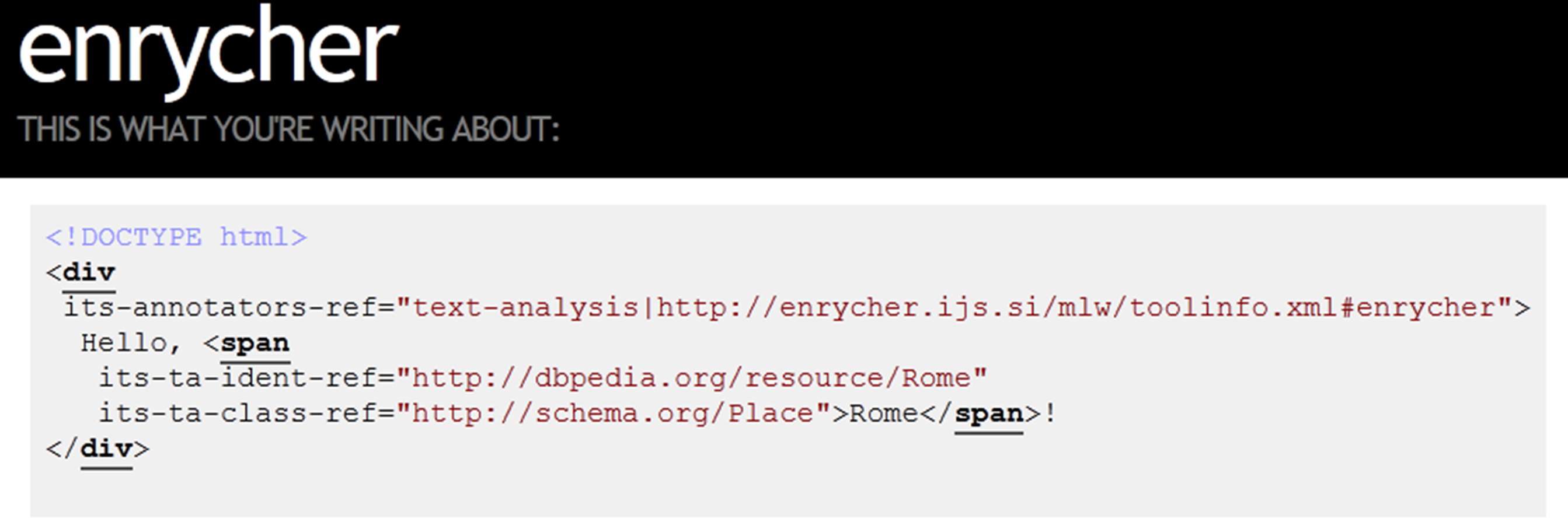